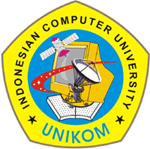 MOBILE TECNOLOGY(J2ME)
Dosen : Bella Hardiyana, S. Kom
PENGENALAN RMS
MIDlet tidak menggunakan file sistem untuk menyimpan data, tetapi menyimpan semua informasi dalam sebuah memori tetap yang disebut Record Management System (RMS).
RMS adalah kumpulan record, dan record disimpan sebagai array dari byte dalam sebuah record store.

Ingat, RMS bukanlah database.
KETERKAITAN MIDlet dan Record Store
MIDlet
Record store
RMS API
Record Store
Record Store merupakan kumpulan dari record-record. Setiap record harus berada pada 1 record store dan semua akses ke record harus melalui record store. Ketika sebuah record dibuat, record store akan memberikan sebuah nomor identifikasi yang unik (Id record). Nomor identifikasi tersebut berkisar dari 1 s/d 2.187.483.647.
Record
Record adalah sebuah individual data. Record dapat berupa string, numeric, array bahkan gambar selama data tersebut dapat diwakili oleh rangkaian bytes.